Leeds – Mon 30th June – Fri 4th July
Information
Leeds CFO Activity Hub
Unit 8 Servia Hill, Leeds
LS6 2QH
01132 425522
Email – 
cfoactivityhubs@commlinks.co.uk
Hub opening hours
Mon – Fri 9:00 – 4:00

Breakfast Club
Join us between 9:00 – 9:30 
for a healthy start to the day

Support
If you ever need a cuppa or a chat, pop in and speak to your support worker.
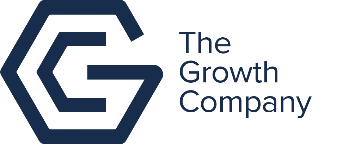 Self: Activities that work on the individual
Relationships: Activities that work with peers/families/friends
This programme is delivered by HMPPS CFO
Society: Activities contributing to the community outside of the CFO Activity Hub
Leeds - Mon 7th July – Fri 11th July
Information
Leeds CFO Activity Hub
Unit 8 Servia Hill, Leeds
LS6 2QH
01132 425522
Email – 
cfoactivityhubs@commlinks.co.uk
Hub opening hours
Mon – Fri 9:00 – 4:00

Breakfast Club
Join us between 9:00 – 9:30 
for a healthy start to the day

Support
If you ever need a cuppa or a chat, pop in and speak to your support worker.
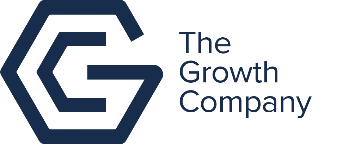 Self: Activities that work on the individual
Relationships: Activities that work with peers/families/friends
This programme is delivered by HMPPS CFO
Society: Activities contributing to the community outside of the CFO Activity Hub
Leeds - Mon 14th July – Friday 18th July
Information
Leeds CFO Activity Hub
Unit 8 Servia Hill, Leeds
LS6 2QH
01132 425522
Email – 
cfoactivityhubs@commlinks.co.uk
Hub opening hours
Mon – Fri 9:00 – 4:00

Breakfast Club
Join us between 9:00 – 9:30 
for a healthy start to the day

Support
If you ever need a cuppa or a chat, pop in and speak to your support worker.
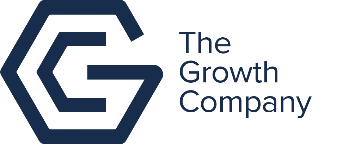 Self: Activities that work on the individual
Relationships: Activities that work with peers/families/friends
This programme is delivered by HMPPS CFO
Society: Activities contributing to the community outside of the CFO Activity Hub
Leeds - Mon 21st July – Fri 25th July
Information
Leeds CFO Activity Hub
Unit 8 Servia Hill, Leeds
LS6 2QH
01132 425522
Email – 
cfoactivityhubs@commlinks.co.uk
Hub opening hours
Mon – Fri 9:00 – 4:00

Breakfast Club
Join us between 9:00 – 9:30 
for a healthy start to the day

Support
If you ever need a cuppa or a chat, pop in and speak to your support worker.
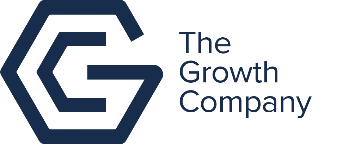 Self: Activities that work on the individual
Relationships: Activities that work with peers/families/friends
This programme is delivered by HMPPS CFO
Society: Activities contributing to the community outside of the CFO Activity Hub
Leeds - Mon 28th July – Fri 1st August
Information
Leeds CFO Activity Hub
Unit 8 Servia Hill, Leeds
LS6 2QH
01132 425522
Email – 
cfoactivityhubs@commlinks.co.uk
Hub opening hours
Mon – Fri 9:00 – 4:00

Breakfast Club
Join us between 9:00 – 9:30 
for a healthy start to the day

Support
If you ever need a cuppa or a chat, pop in and speak to your support worker.
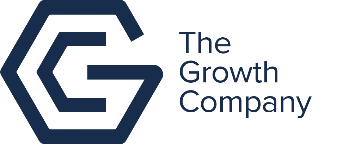 Self: Activities that work on the individual
Relationships: Activities that work with peers/families/friends
This programme is delivered by HMPPS CFO
Society: Activities contributing to the community outside of the CFO Activity Hub